Story Mountain
3. CLIMAX
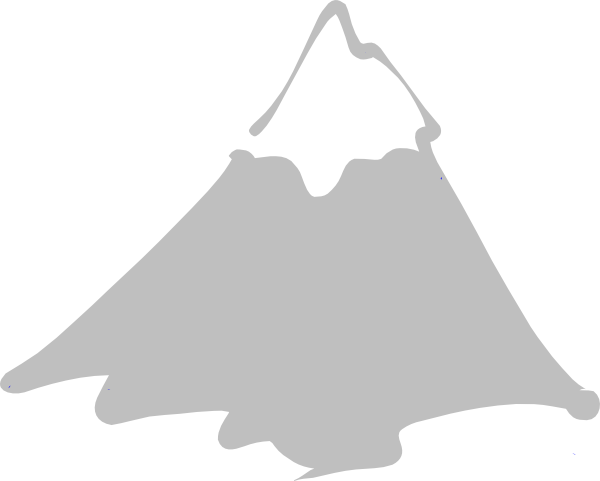 2. BUILD UP
4. RESOLUTION
1. OPENING
5. ENDING
Resource 8
Alice Washbourne 2014
Lucy was a young girl. She lived in a house in the forest with her mother and father. One morning she went to feed her ducks.

She found the ducks lying dead on the ground. She saw some paw prints in the snow.

A fox jumped out from the trees. Lucy chased the fox. She caught it. She let the fox go.

Lucy got tired and fell asleep. It was snowing. The fox wrapped its body around the girl.

She woke up. Her parents came over the hill. She looked back and saw the fox.
Resource 8
Story Mountain
3. CLIMAX
A fox jumped out from the trees. Lucy chased the fox. She caught it. She let the fox go.
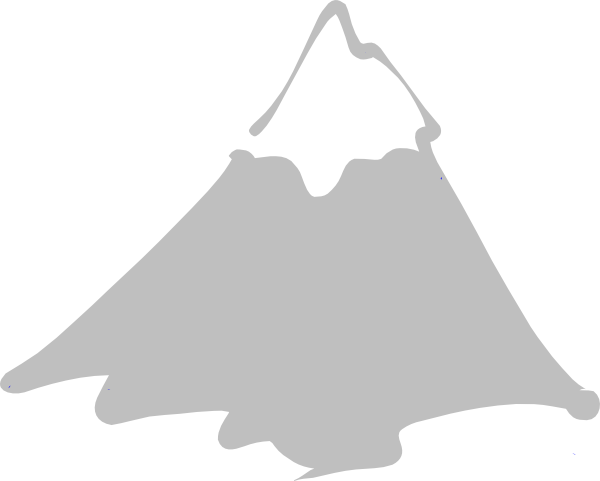 2. BUILD UP
She found the ducks lying dead on the ground. She saw some pawprints in the snow
4. RESOLUTION
Lucy got tired and fell asleep. It was snowing. The fox wrapped its body around the girl.
OPENING
Lucy was a young girl. She lived in a house in the forest with her mother and father. One morning she went to feed her ducks.
5. ENDING
 She woke up. Her parents came over the hill. She looked back and saw the fox.
Resource 8
Simple Story Mountain
3. CONFLICT
The girl caught the fox.
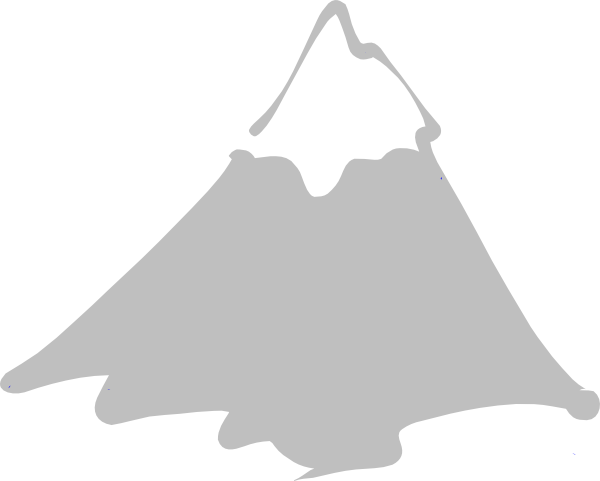 2. BUILD UP
She found her ducks dead.
4. RESOLUTION
She let the fox go. The fox kept her warm.
5. ENDING
Her parents took her home.
OPENING
A girl lived in a forest.
Resource 8
The girl and the fox
A long time ago, a young girl called Lucy lived in a little wooden house in the middle of a forest with her parents. One misty morning, she got up early to go outside and feed her ducks. The snow lay on the ground as white as paper. The tops of the trees were blurry. As she walked through the thick forest, the trees shivered.
Resource 8
[Speaker Notes: Ideas: The air was cold and frosty and she felt glad she was wearing her warm woollen coat. 
The trees looked like giants, dressed in long cloaks of green.]